ПОЛІТИКА ЕКОНОМІЧНОГО ЗРОСТАННЯ НАЦІОНАЛЬНОЇ ЕКОНОМІКИ
Економічне зростання як категорія національної економіки
Показники ефективності розвитку та зростання національної економіки
Типи, джерела та фактори економічного зростання
Теорії економічного зростання та розвитку національної економіки
1. Економічне зростання як категорія національної економіки
«Поставте в ряд стільки поштових карет, скільки заманеться, проте залізної дороги у вас при цьому не вийде» (Й.А. Шумпетер)


Розвиток - необоротна, спрямована, якісна, закономірна зміна об'єктів будь-якої природи.
Економічне зростання
розширене відтворення товарів і послуг із використанням незмінної технології.
Економічний розвиток
це перехід від одного стану економіки до іншого, який характеризується розширенням виробництва нових товарів і послуг з використанням нових технологій
Економічне зростання
є частковим випадком розвитку, може мати різний кількісний та якісний характер змін

Економічне зростання може відбуватися і без економічного розвитку, але економічний розвиток неможливий без економічного зростання.
Високі темпи економічного зростання не завжди свідчать про прискорений економічний розвиток країни. 
Зниження темпів зростання або навіть нульові його темпи не означають припинення економічного розвитку.
Світові темпи економічного зростання
Середньорічні темпи зростання окремих груп країн (1965-2000 рр.)
Зміна обсягу реального ВВП України, у % до попереднього року
Аргументи противників економічного зростання:
інтенсивна обробка землі перетворить її в пустелю
скорочення запасів Світового океану, вирубування лісів, збільшення відходів, забруднення довкілля тощо створює загрози екологічній системі й самому життю на Землі
неактуальність знань і умінь відповідно до вимог часу

Це є підставою для проведення політики уповільнення темпів економічного зростання і переходу до “нульового зростання"
Аргументи прихильників економічного зростання:
покращує освітнє та медичне обслуговування, подовжує середню тривалість життя тощо. 
НТП, який є матеріальним носієм економічного зростання, призводить до збільшення розвіданих запасів ресурсів, створення нових замінників наявних ресурсів та нових джерел енергії тощо. 
введення жорсткіших законодавчих обмежень та спеціальних податків («зелених») сприятиме ефективнішому вирішенню екологічних проблем
2. Показники ефективності розвитку та зростання національної економіки
Економічна ефективність виражається:
темпами і структурою економічного зростання, динамікою інтегральних макроекономічних показників;
показниками, що характеризують конкурентоспроможність національної економіки, інвестиційно-інноваційну активність підприємств, інтелектуалізацію розвитку;
показниками, що характеризують стан національної безпеки в розрізі основних її складових порівняно з бажаними;
показниками зростання кінцевого попиту.
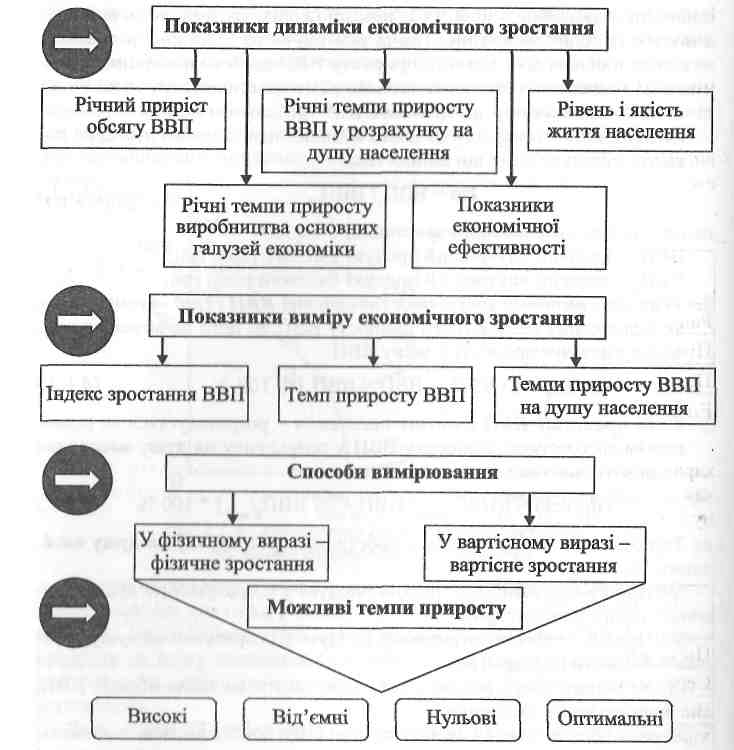 Джерела росту ВВП США
Соціальна ефективність виражається показниками, що характеризують:
рівень зайнятості, 
якість життя, 
середній рівень доходів, 
прожитковий мінімум та 
інші показники соціальної складової національної безпеки:
поліпшення побутових умов населення, 
розширення можливостей духовного розвитку особистості, 
позитивні зміни стану довкілля.
Політична ефективність виявляється в:
наявності суспільного консенсусу в досягненні стратегічних цілей та пріоритетів довгострокового розвитку, 
посиленні геополітичних позицій країни, 
забезпеченні соціальної та економічної стабільності, 
активізації потенціалу держави в інноваційному просторі.
Індикатори рівня економічного розвитку:
ВВП на одну особу; 
національний дохід на одну особу; 
показники структури споживчих витрат;

Агрегованими індикаторами економічного розвитку є:
показники виробництва, споживання, 
тривалості життя, 
стану здоров’я, 
освітнього рівня населення.
3. Типи, джерела та фактори економічного зростання
Екстенсивний тип економічного зростання - це розширення виробництва на основі кількісного збільшення його факторів при незмінних їх якісних параметрах.
Інтенсивний тип економічного зростання - розширення виробництва на основі якісного вдосконалення його факторів та організаційно-економічних відносин.
Змішаний тип економічного зростання («переважно екстенсивний», «переважно інтенсивний»)
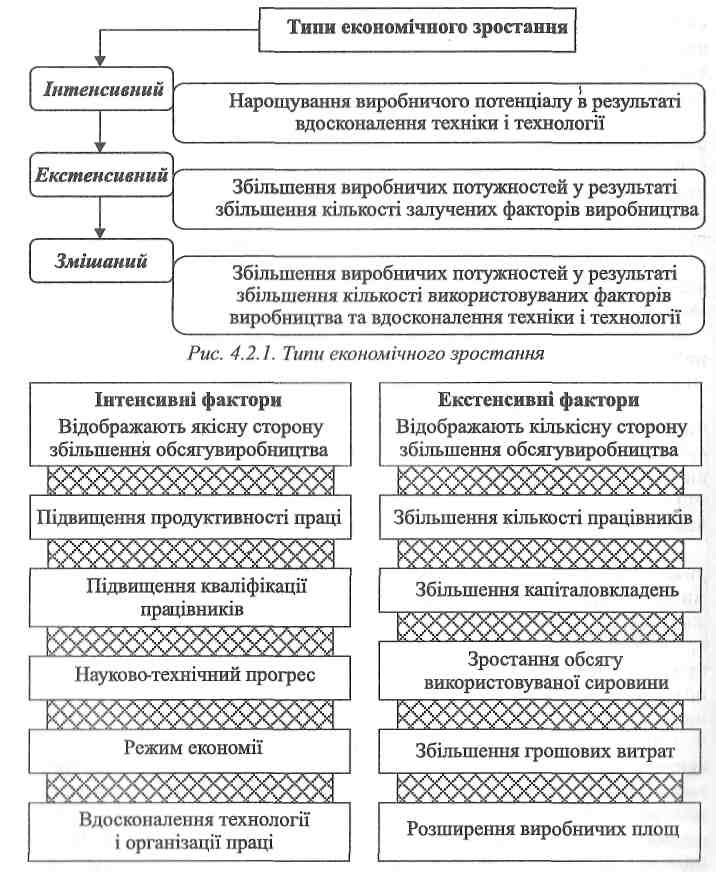 Фактори економічного зростання
загального впливу на процес економічного зростання:
внутрішні;
зовнішні;
які протидіють процесу економічного зростання;
які негативно впливають на економічне зростання.
Внутрішні фактори
базисні фактори або фактори пропозиції:
кількість та якість природних ресурсів;
кількість та якість трудових ресурсів;
обсяг капіталу країни;
технології, інновації, інформація тощо;
фактори попиту (C vs S);
фактори розподілу (забезпечують оптимальний розподіл ресурсів);
неекономічні фактори:
інституційні, 
соціальні, культурні, 
релігійні тощо.
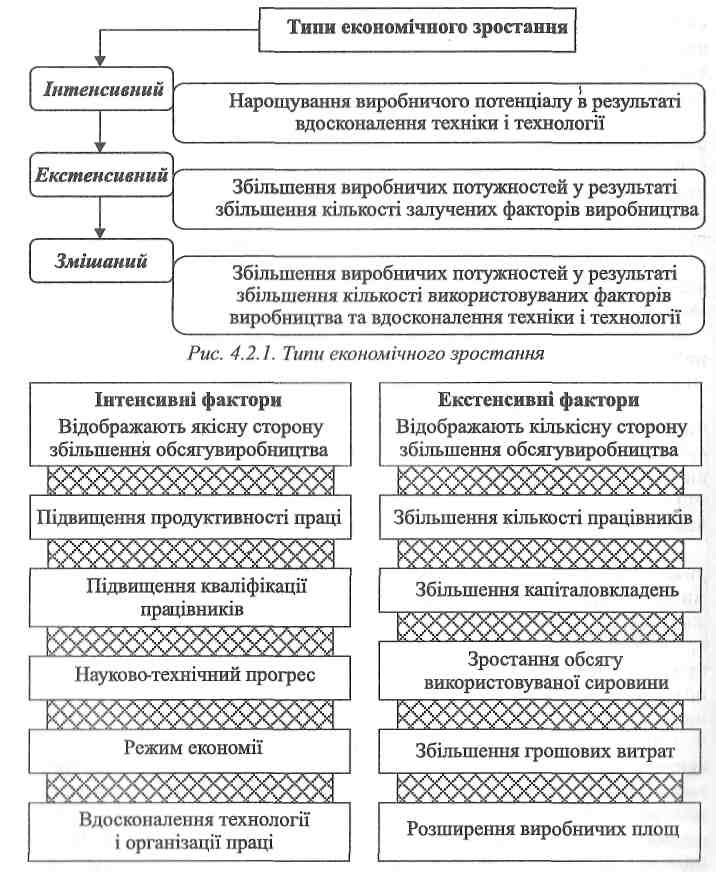 Зовнішні фактори:
існуючий міжнародний поділ праці;
розвиток транснаціональних компаній;
глобалізація;
політика відкритості економіки (політика вільної торгівлі, протекціонізм).
Чинники, які протидіють процесу економічного зростання
низький рівень доходів населення, що обмежує його попит;
низька норма нагромадження підприємств, що знижує їх інвестиційні можливості;
нестабільна соціально-політична атмосфера у країні;
вичерпування природних ресурсів;
підвищення рівня екологічних стандартів;
необґрунтоване державне втручання у ринкові відносини;
високі податкові та процентні ставки, тощо.
Чинники, які негативно впливають на економічне зростання:
корупція, хабарництво, криміналізація економіки;
порушення трудової дисципліни та недобросовісне ставлення до праці;
втрати робочого часу під час страйків, трудових конфліктів;
техногенні та природні катаклізми, несприятливі погодні умови.
Основними джерелами економічного зростання є:
зростання чисельності робочої сили;
нагромадження фізичного капіталу, зростання капіталоозброєності виробництва;
технічні нововведення;
освіта;
поведінка економічних субєктів.